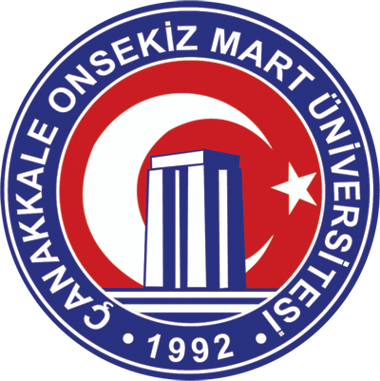 Türkiye Avustralya Çalışmaları ve Uygulama Araştırma Merkezi
2023 Yılı Faaliyet Raporu
2023 Bahar Dönemi Etkinlikleri
Üniversitemiz 2022-2023 Bahar ders dönemini hibrit eğitimle geçirdiği için planlan etkinlikler yapılamamıştır.
Merkezimizde Avustralya kültürünü öğrencilerimize ve üniversitemiz öğretim elemanlarına tanıtmak amacıyla, klasik olmuş filmler ve tarihsel önemi olan belgeseller seyredip ardından film ya da belgeselin değerlendirmesi yapılmaktadır.
Film Günleri-08.11.20232008 yapımı Baz Luhrman filmi ‘Australia’
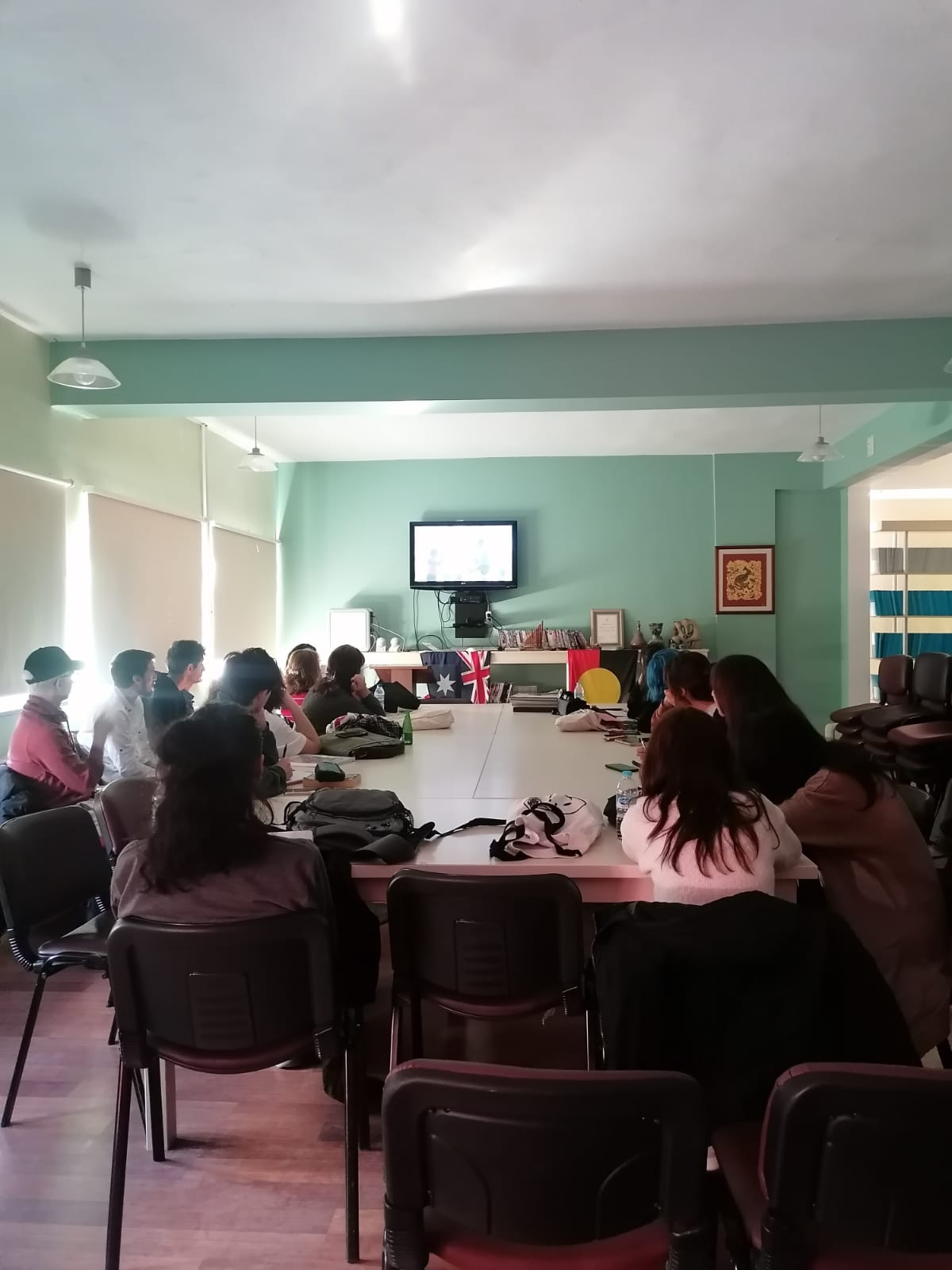 Belgesel- 29.11.2023First Australians- Episode I
Belgesel: 06.12.2023First Australians: Episode 2
Belgesel: 20.12.2023Parts from Ten Canoes
Film Günleri: 13.12.2023Rabbit Proof Fence